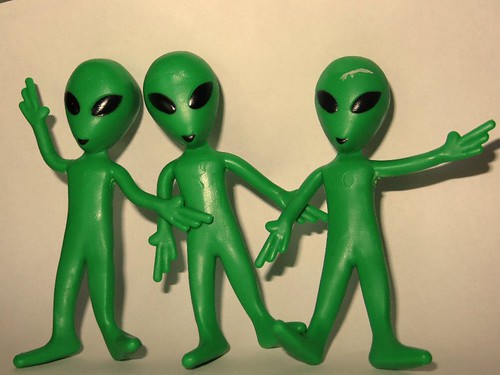 Max’s earth & space Quiz
1. How many people are on earth?a. 8 billion   b. 6 billion c. 5 billion
There are 8 billion
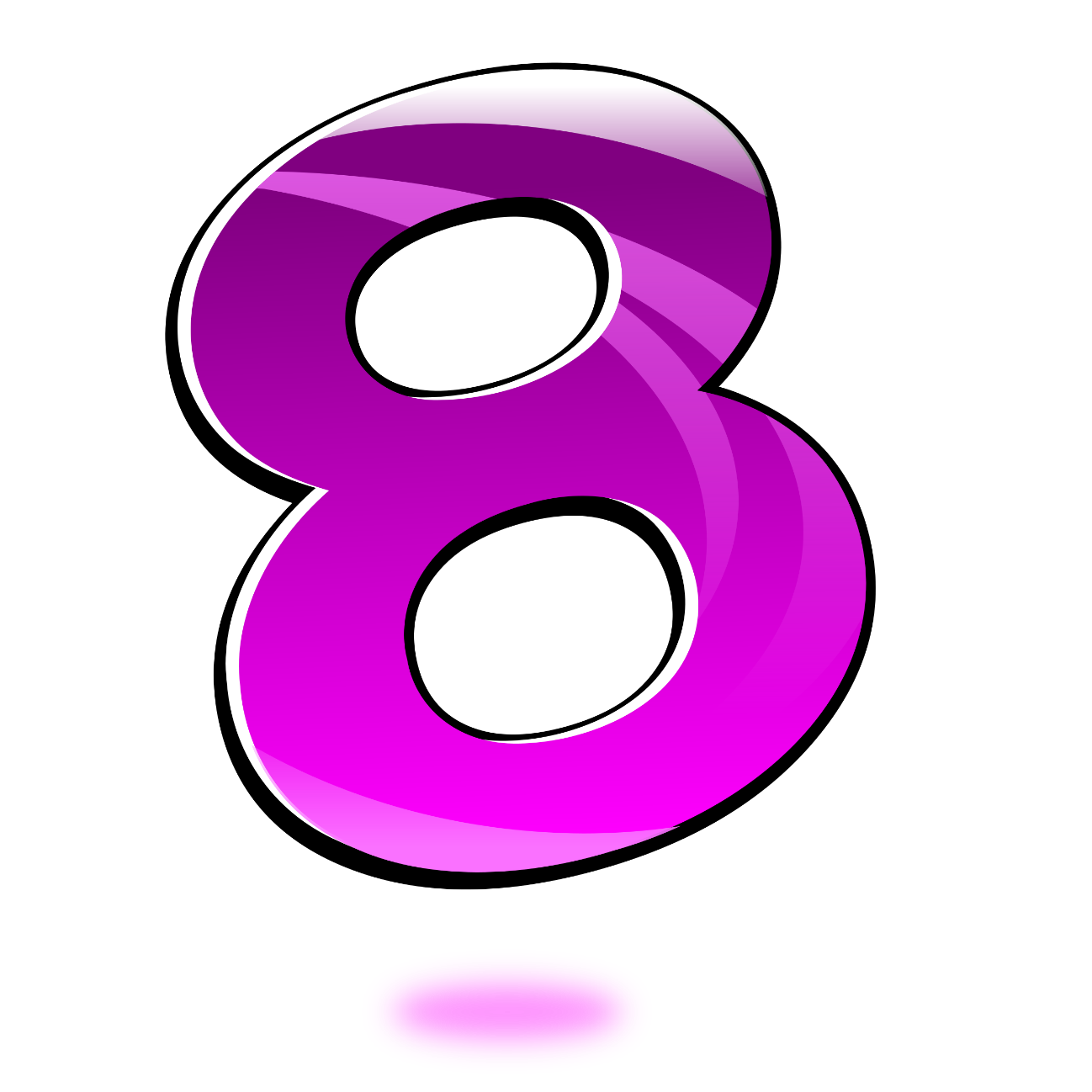 2. Is space silent a. yes b. no
Space is silent
3. What is the hottest planet a. venus b.sun c. moon
Venus is the hottest planet the sun is not a planet it is a star
4. What is the closet planet  to the suna. moon b.mercury   c. venus
It is mercury
5. How many stars are in space a. none b. 8 billion c. 1 million
It was a trick no one knows
6. A full NASA space suit costs $12,000,000true or false
It is true
7. Neutron stars can spin 600 times per second. True or false
It is true
8. There may be a planet made out of diamonds.A. yes b.no c. maybe
it is c there maybe a planet made out of dimonds
9. The footprints on the Moon will be there for 100 million years. True or false
It is true
10. One day on Venus is longer than one year.True or false
It is true
Made by Max Dennis